Unidad 3 Lección 1
¿Cómo me queda?
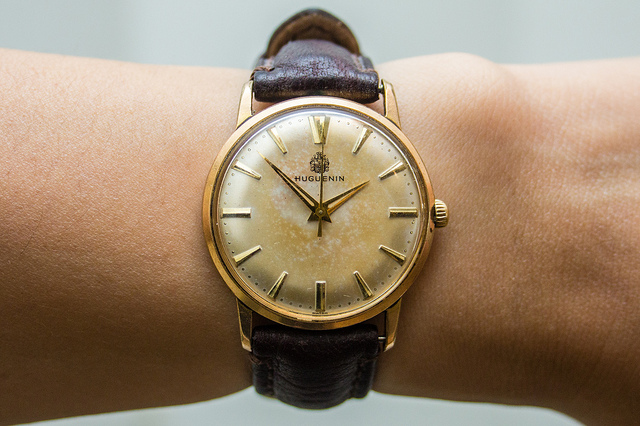 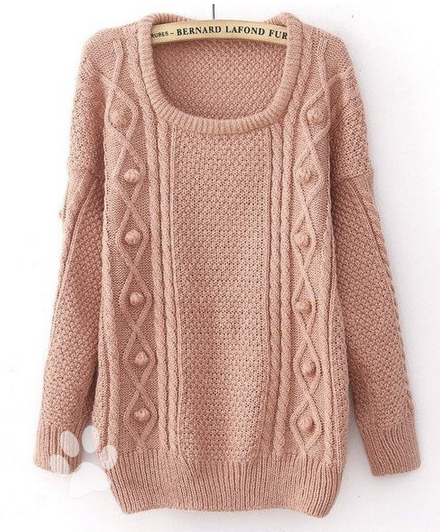 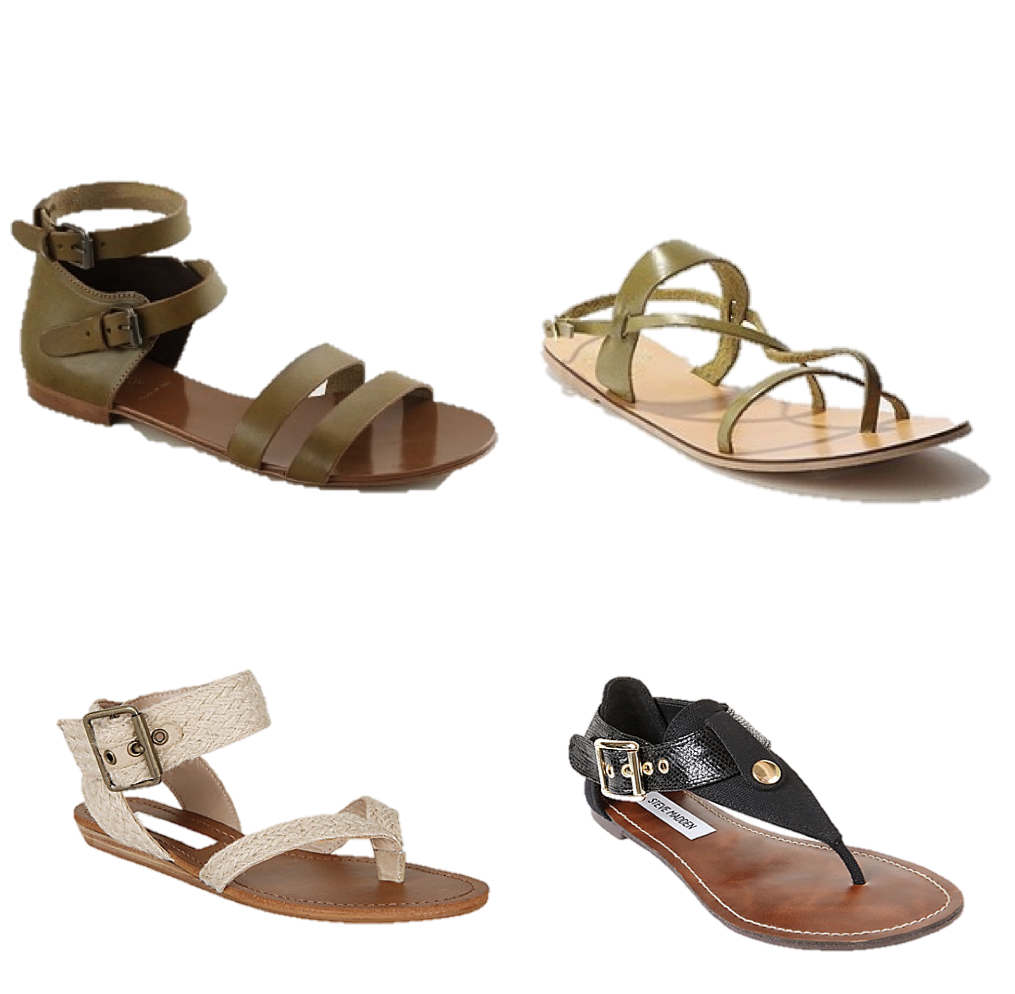 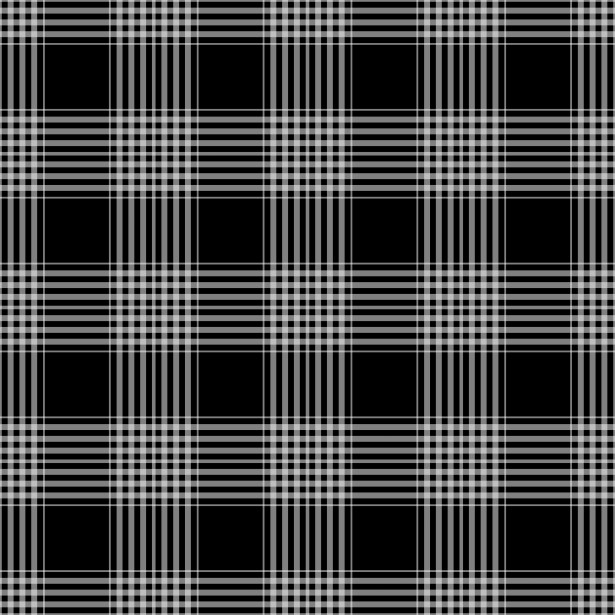 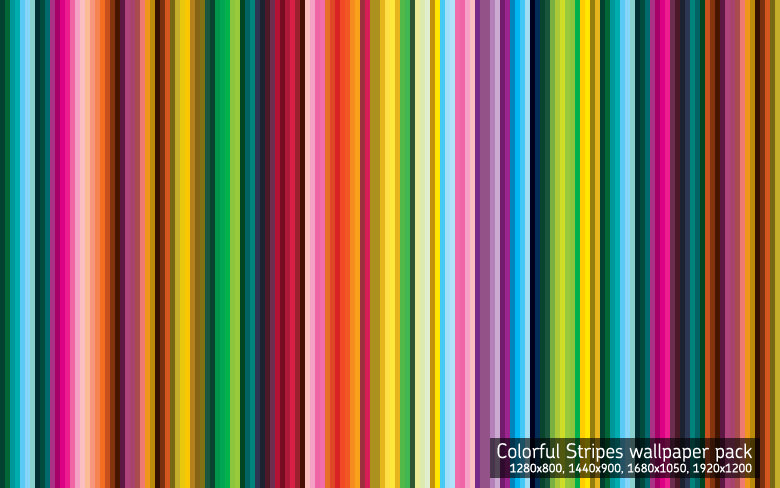 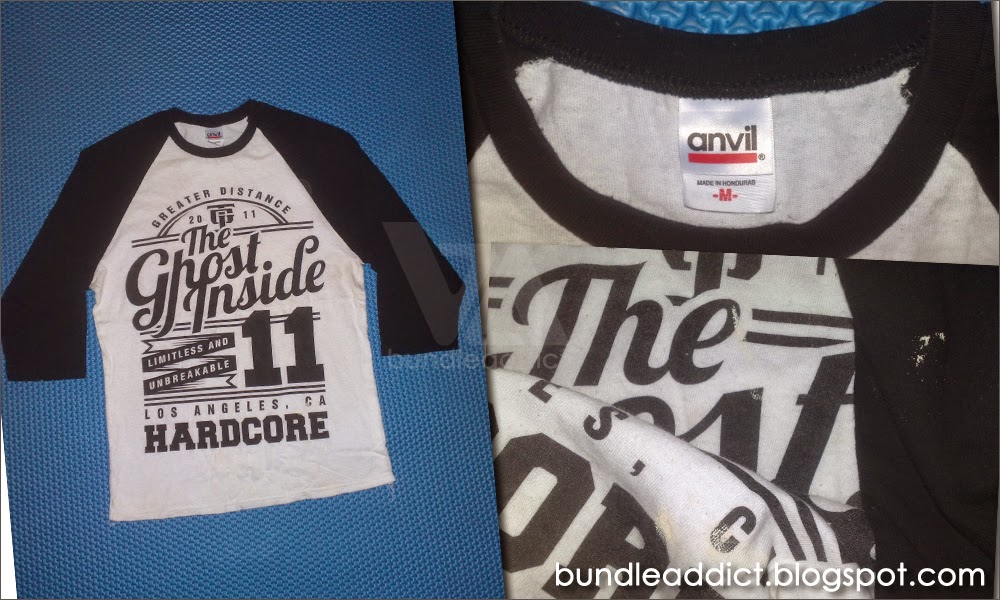 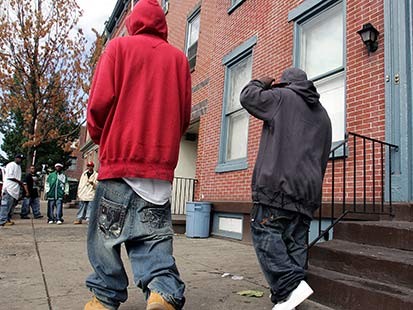 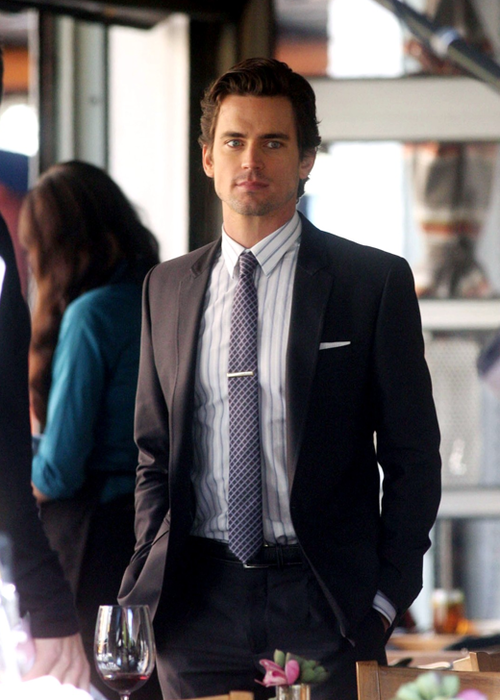 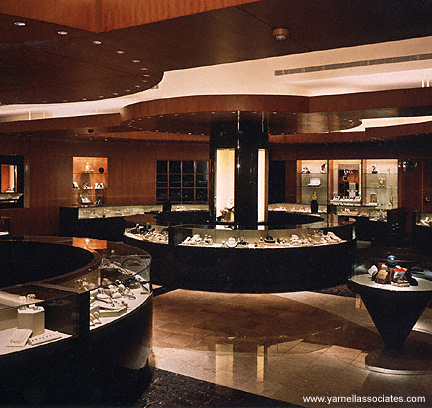 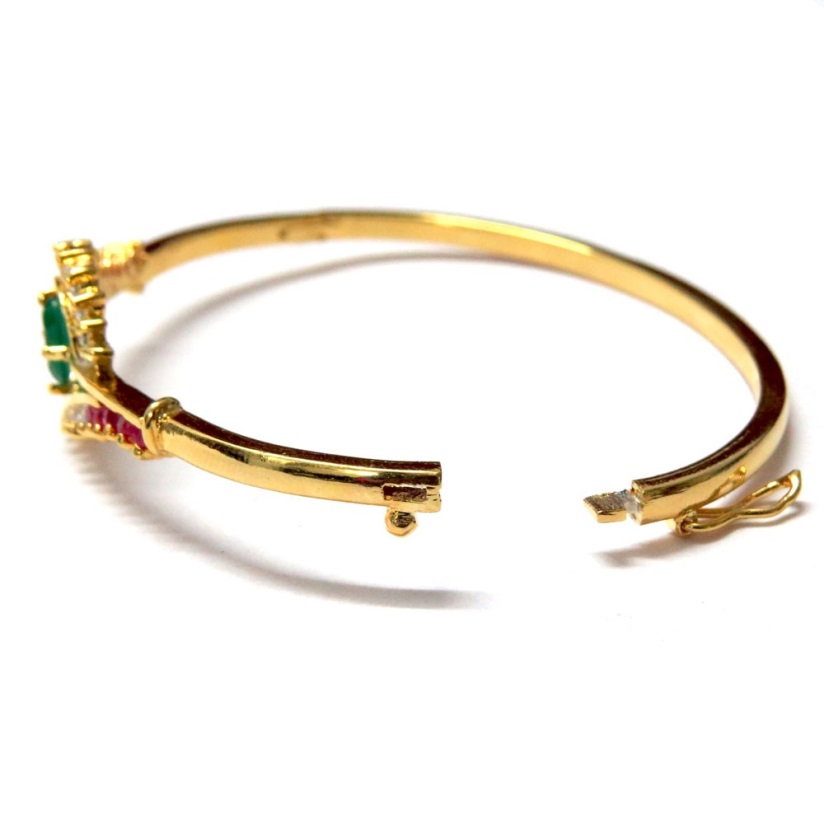 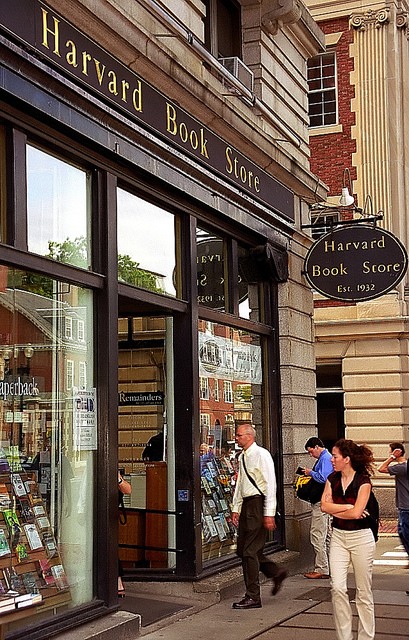 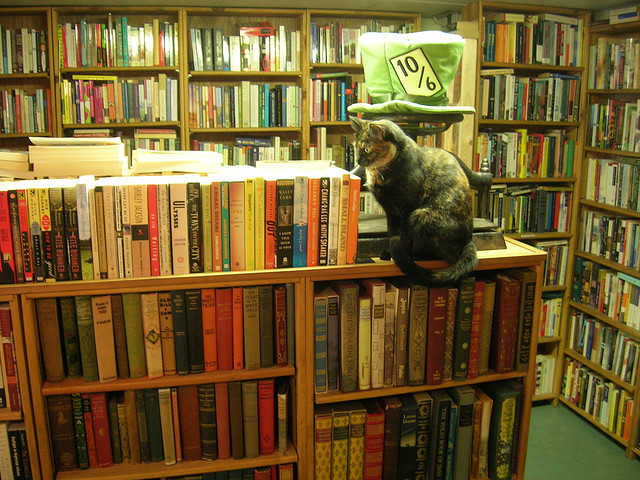 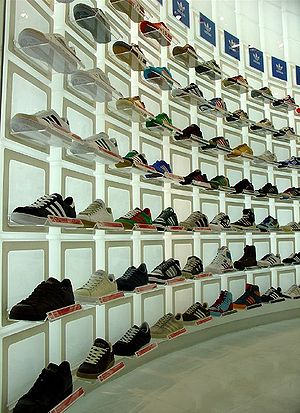 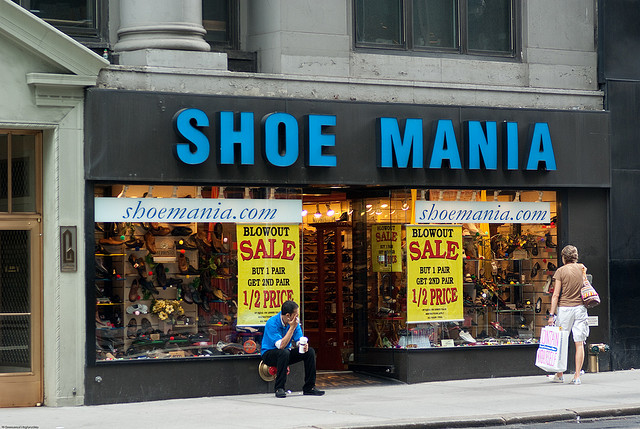 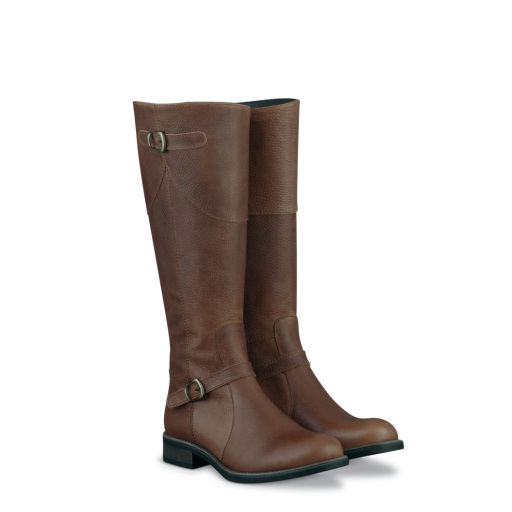 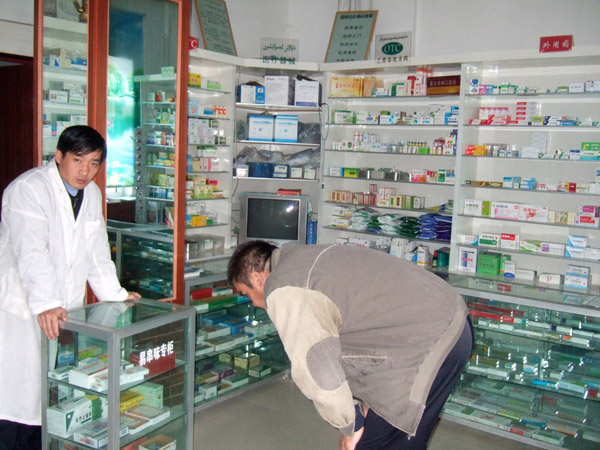 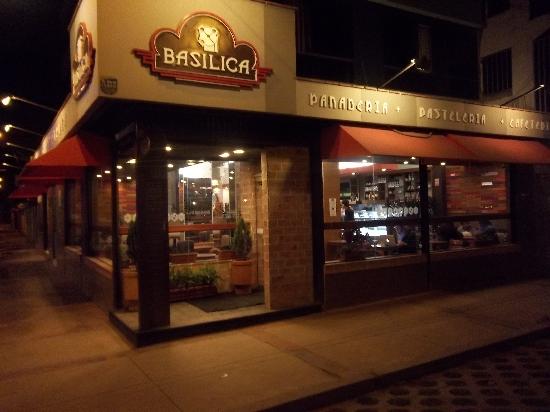 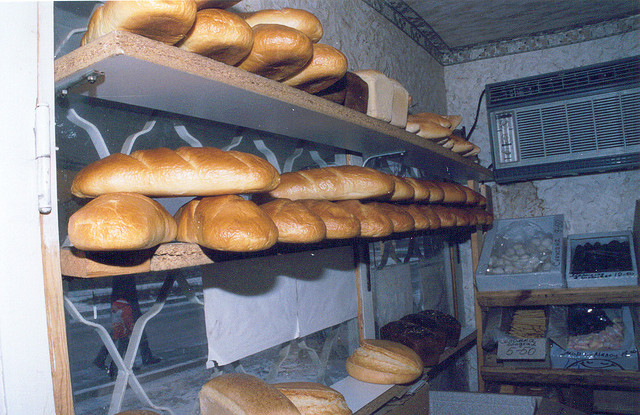 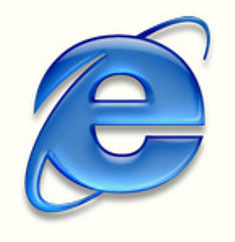 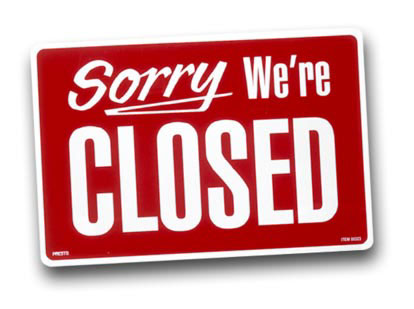 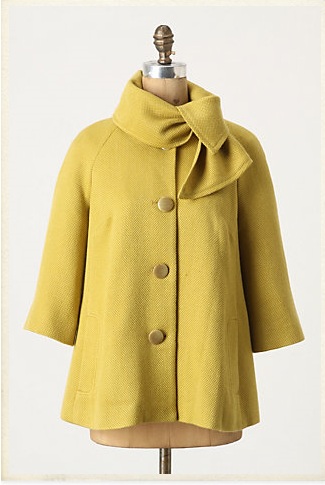 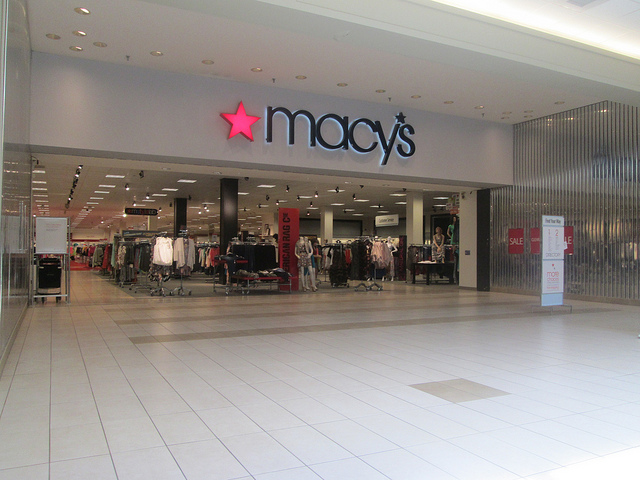 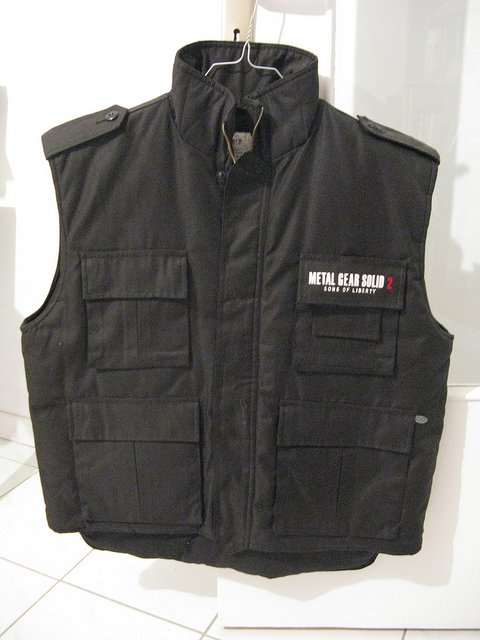 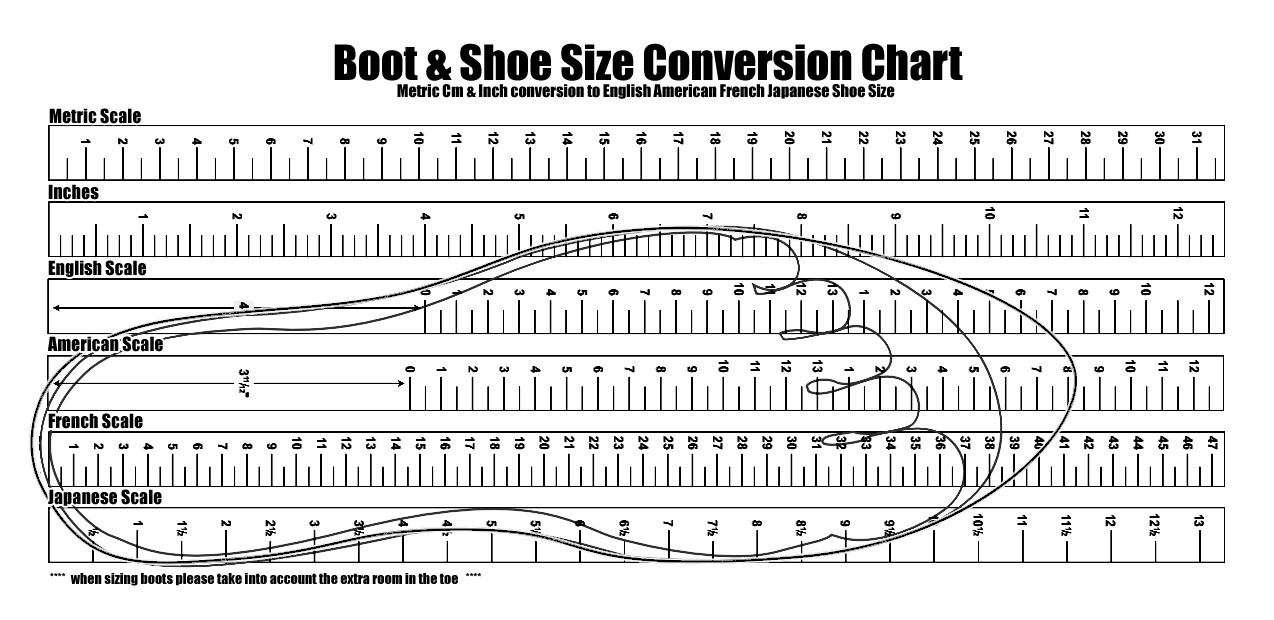